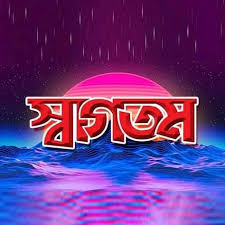 শিক্ষক পরিচিতি
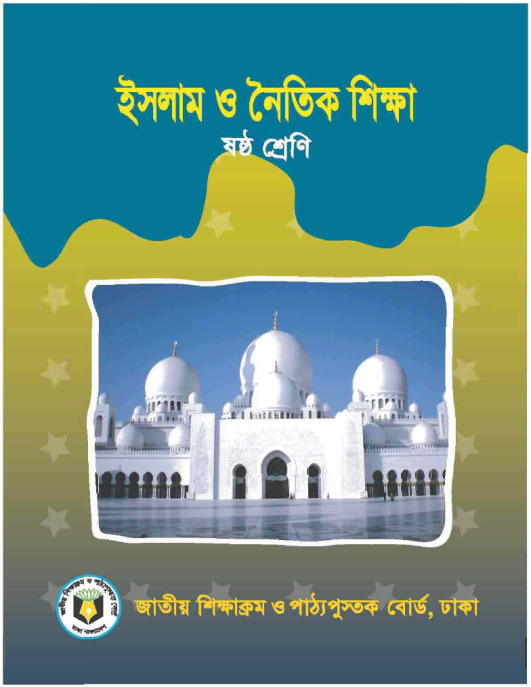 মোঃ আবু তাহের
প্রধান শিক্ষক
রত্না উচ্চ বিদ্যালয়
 বানিয়াচং, হবিগঞ্জ
মোবাঃ ০১৭১৩-৮০৯৮১২
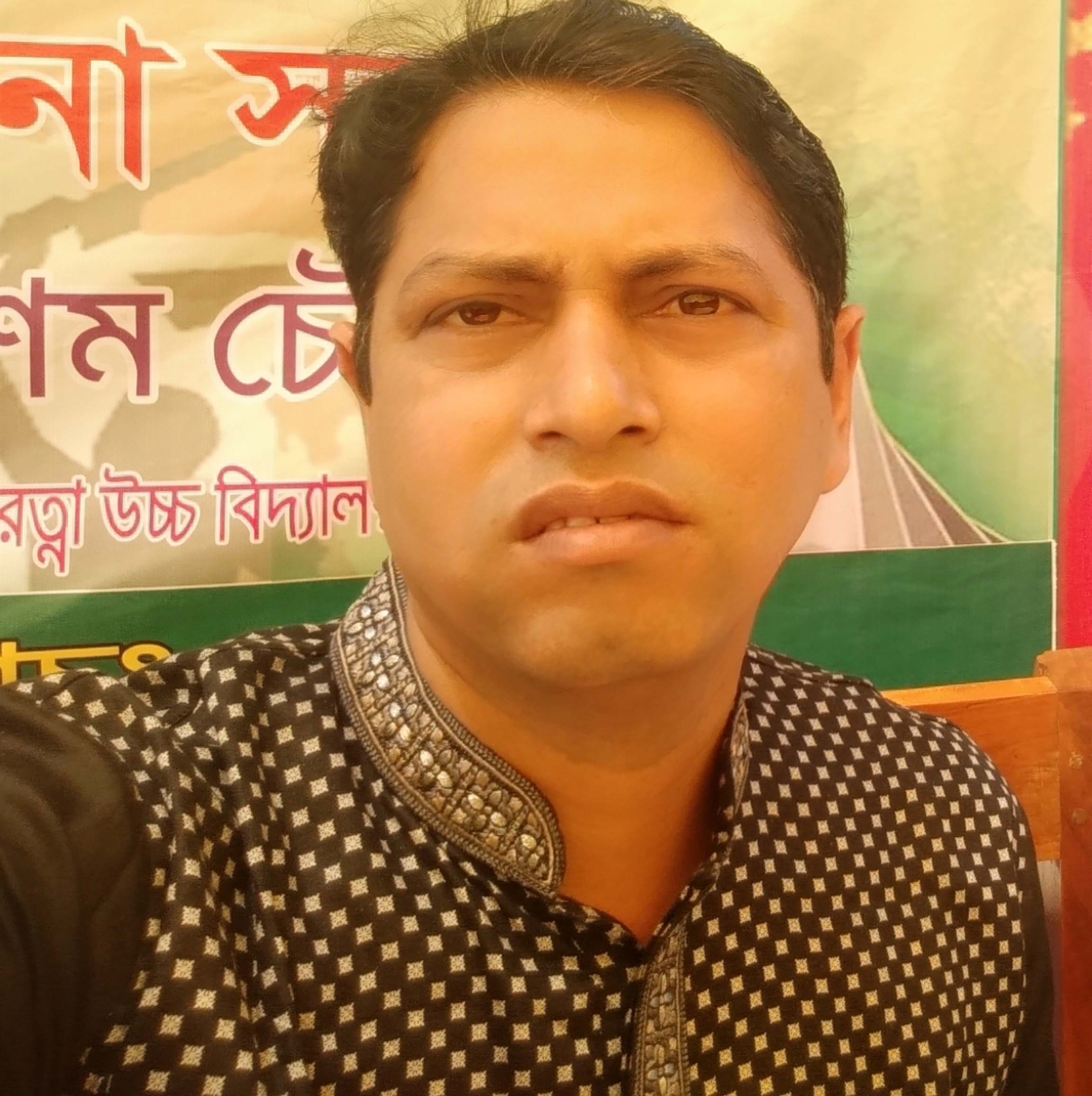 পাঠ পরিচিতি
শ্রেনিঃ 6ষ্ঠ 
বিষয়ঃ  ইসলাম ও নৈতিক শিক্ষা
অধ্যায়- ১
পাঠ- ৬ (আকাইদ)
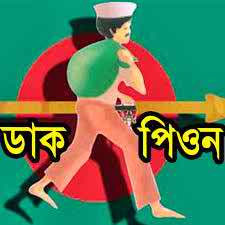 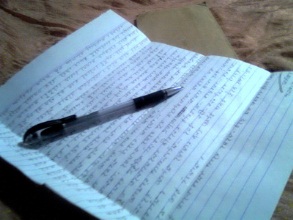 চিঠি
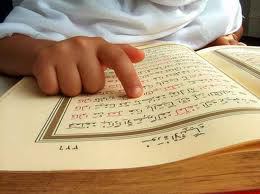 আজকের পাঠ
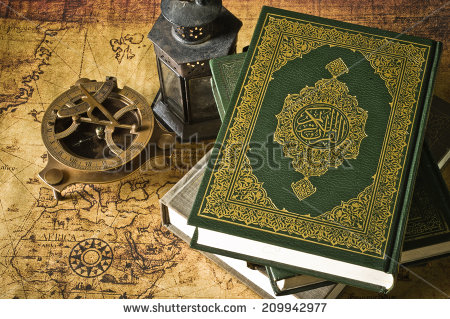 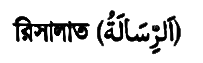 শিখন ফল
১ >রিসালাতের অর্থ বলতে পারবে।
২ >রিসালাতের পরিচয় বলতে পারবে।
৩ > নবী-রাসুলের পরিচয় ব্যাখ্যা করতে পারবে।
৪ > নবী-রাসুল প্রেরণের প্রয়োজনীয়তা বিশ্লেষণ করতে পারবে।
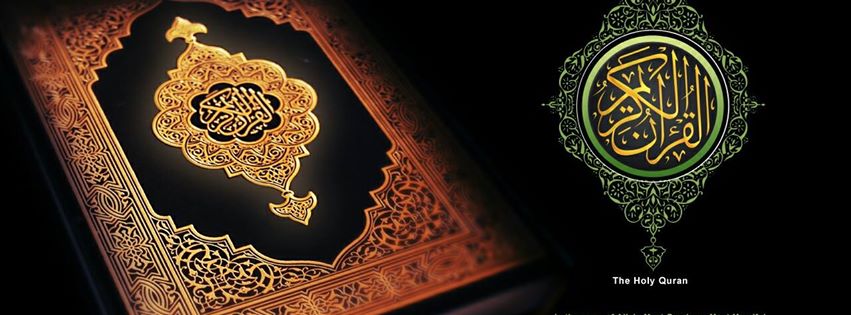 রিসালাত
খবর
বার্তা
সংবাদ বহন
চিঠি
রাসুলগণ যে কর্তব্য ও দায়িত্ব পালন করেছেন
রিসালাত
নবী-রাসুলগণের পরিচয়
আল্লাহর প্রেরিত পুরুষ বা মনোনীত বান্দা
মানুষের মধ্য থেকেই আল্লাহ তাঁদের নির্বাচন করেছেন।
তাঁরা বিশেষ সম্মান ও মর্যাদার অধিকারী।
তাঁরা মা’সুম বা নিষ্পাপ ছিলেন।
তাঁরা সর্বদা নেক ও ভালো কাজ করতেন।
অন্যায় ও অশ্লীল কাজ থেকে বিরত থাকতেন।
উত্তম চরিত্রের অধিকারী ছিলেন।
নবী
যিনি নবুয়তের দায়িত্ব পালন করেন।
রাসুল
যিনি রিসালাতের দায়িত্ব পালন করেন।
একক কাজ
রিসালাত কী বুজিয়ে বল
দলীয় কাজ
নবী ও রাসুলের মধ্যে পার্থক্য নির্ণয় কর
মূল্যায়ন
রিসালাত শব্দের অর্থ কী?
নবী-রাসুলগণ কেমন ছিলেন?
মোট রাসুলের সংখ্যা কত?
নবী-রাসুলগণ কী কী দায়িত্ব পালন করতেন?
বাড়ির কাজ
নবী ও রাসুল প্রেরণের প্রয়োজন কেন? তা উল্লেখ কর।
।
ধন্যবাদ
This Photo by Unknown Author is licensed under CC BY-SA